AS PERCEPCIÓNS NUN CONFLITO
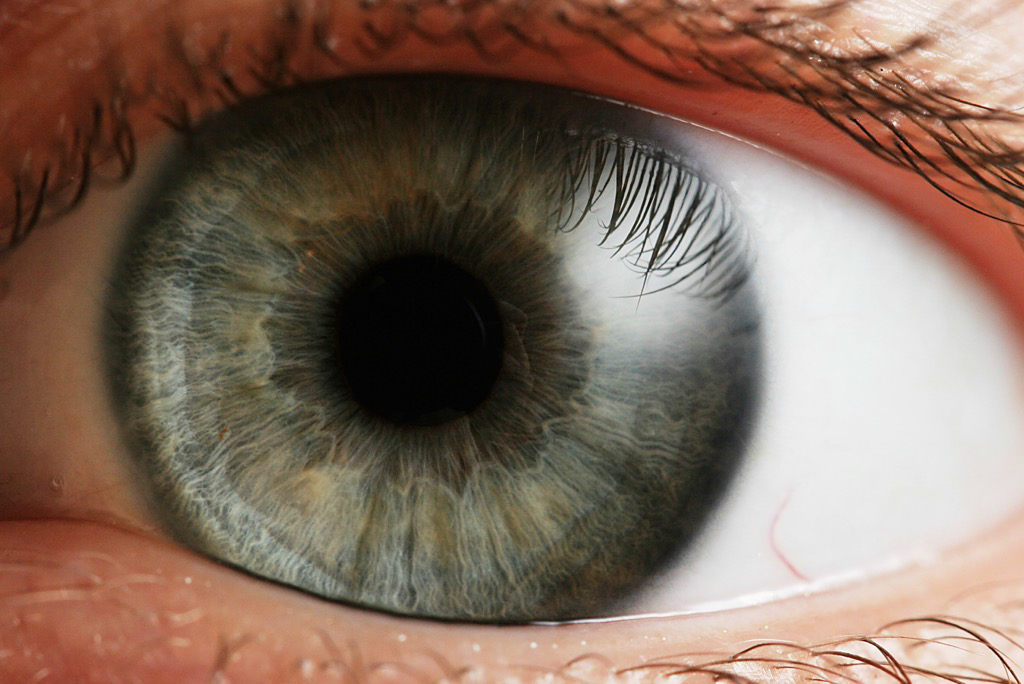 XOGO DAS SILLAS
Cando para a música cada un se sube a unha silla.
 Apartamos unha silla pero ningún xogador.
 Cando para a música todos deben subirse a unha silla.
 Apartamos outra silla.
 Repetimos ata que sexa imposible que todos os xogadores estean subidos a unha silla.
VERDADEIRO OU FALSO
O conflito é negativo, hai que evitalo
Sempre hai dous grupos, os fortes e os febles. Debes permanecer nun deles e é mellor estar no dos fortes.
O mellor, cando non estás de acordo con algúen é pasar del para non meterse en líos ou para non ferir os seus sentimentos.
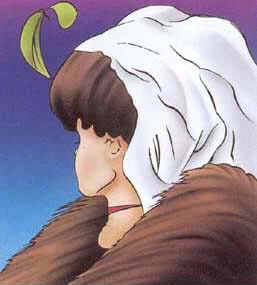 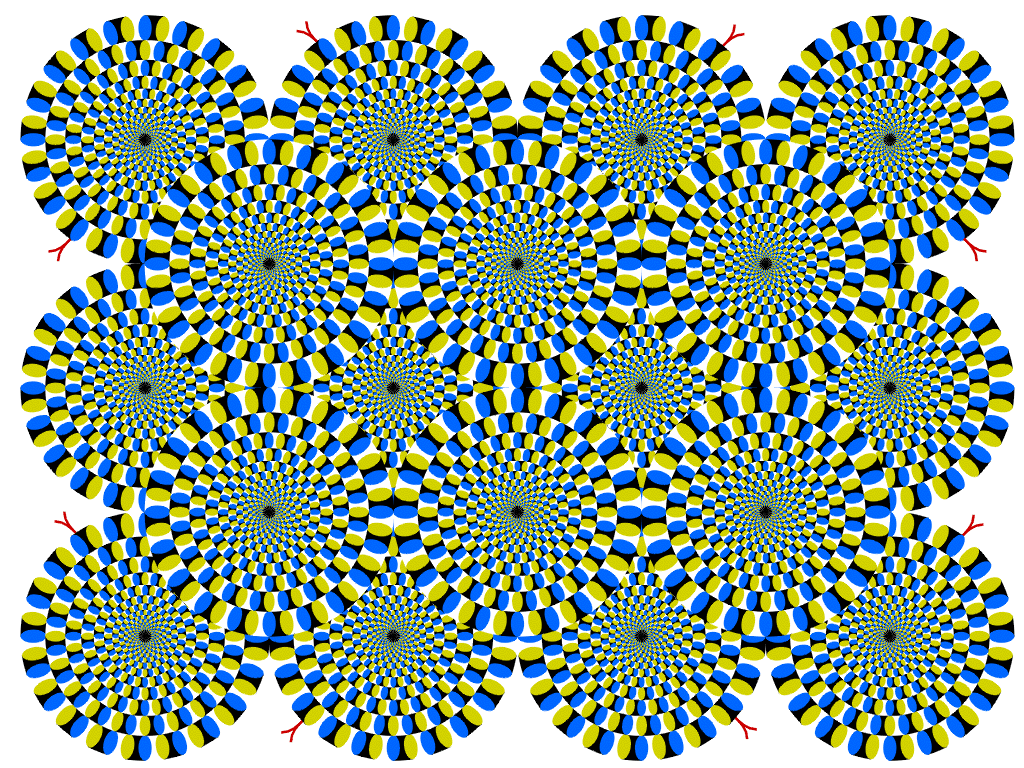 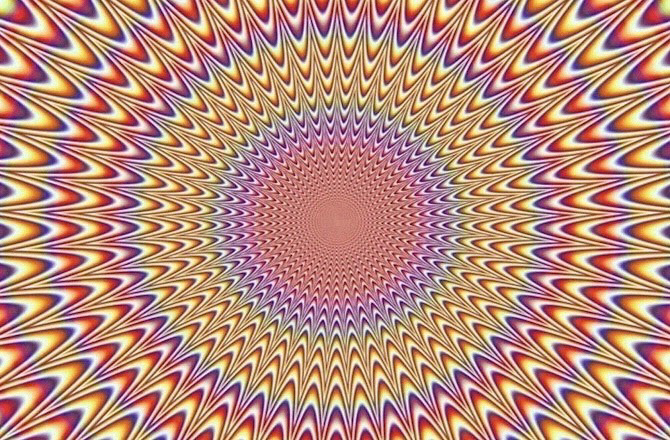 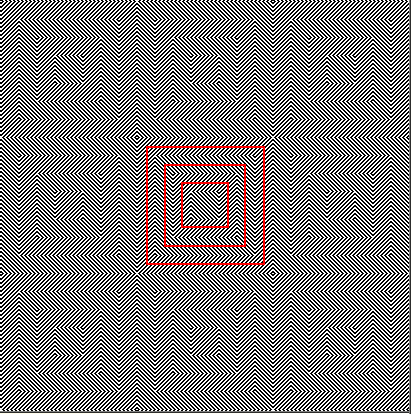 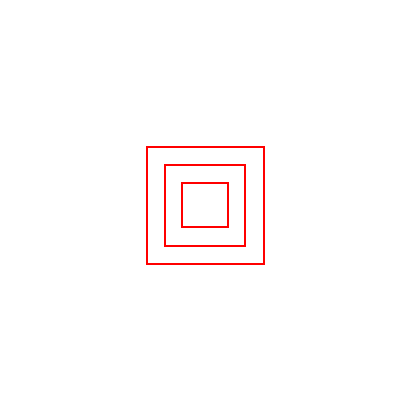 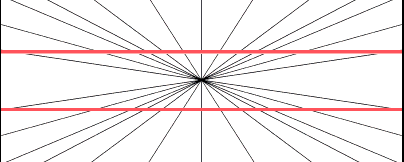 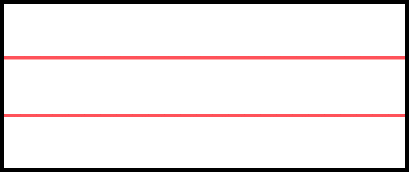 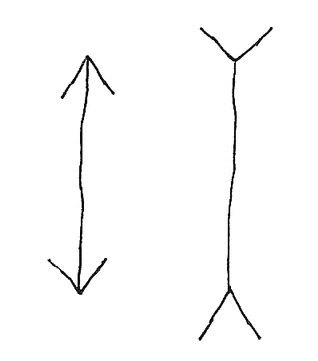 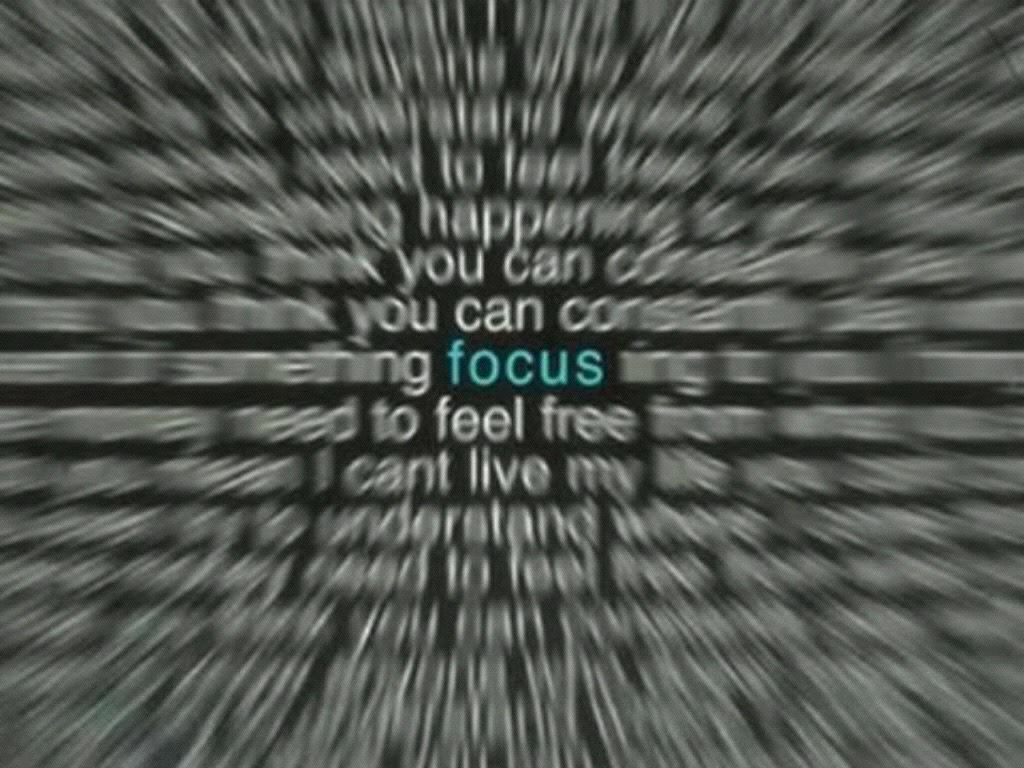 HTTP://YOUTU.BE/PLA--A3UZHG
EFECTO STROOP
AZUL
VERDE
AMARELO
LARANXA
VERDE
AZUL
VERDE
AMARELO
LARANXA
BRANCO
A ATENCIÓN É SELECTIVA! SO
PRESTAS ATENCIÓN A UNHA PART E
DA REALIDADE
A MEMORIA TAMÉN É SELECTIVA
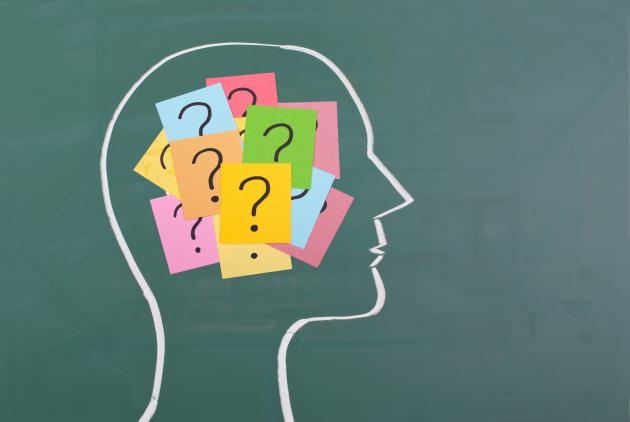 - A memoria emocional é asociativa.- O cerebro almacena en binario.- A ansiedade bloquea os procesos de pensamento, o acceso á memoria.- Cando hai un acontecemento con carga emocional, a amigdala libera dopamina ao sistema nervioso para advertir ao cerebro de que non esqueza o acontecido.
SE A ATENCIÓN E A MEMORIA SONSELECTIVAS, ENTÓN INTENTA :
non pensar de primeiras mal do outro.
ser neutral, non deixarte influenciar polo que digan os outros dunha persona. Xulga por ti mesmo.
ver o punto de vista do outro, pois pode que teña parte da razón. Ponte no lugar do outro.
pode que estés a invertarte cousas, non ves toda a realidade.
intenta pensar en positivo e ser optimista. serás máis feliz que recordando selectivamente o negativo.
EN RESUMO:
nun conflito, as dúas partes ven o que lles sucede dende o seu punto de vista. As dúas poden ter razón: Neutralidade.
 deixámonos levar por interpretacións suxectivas da realidade, que alteran e condicionan a nosa visión das cousas. A empatía.
 o cerebro tende a interpretar a información á súa maneira, inventando cousas. As persoas son expertas no que lles pasa. Non aconsellar.
  Outro vídeo para finalizar:  ollo con ter prexuizos!!
GRAZAS POLA VOSA PARTICIPACIÓN NO EQUIPO DE MEDIACIÓN. SEN VÓS NON SERÍA POSIBLE